Мастер-класс: «Кукла на ложке—театр в ладошке»
Воспитатель: Колесникова Ф. Я.
Актуальность:
Театрализованная деятельность является одним из самых популярных и увлекательных направлений в дошкольном воспитании. С точки зрения педагогической привлекательности можно говорить об универсальности, игровой природе и социальной направленности.
Цель:
Создание позитивного настроения от полученного результата.
Повышение компетентности педагогов в применении театрализованной деятельности в детском саду.
Развитие фантазии и творческих способностей.
Задачи:
Познакомить воспитателей с театром на ложке.
Побудить к широкому использованию театральной деятельности в детском саду.
Научить воспитателей изготавливать куклу из пластиковой ложки.
Привлечь внимание воспитателей к театрализованной игре.
Изготовление лисы из сказки «Зимовьё»
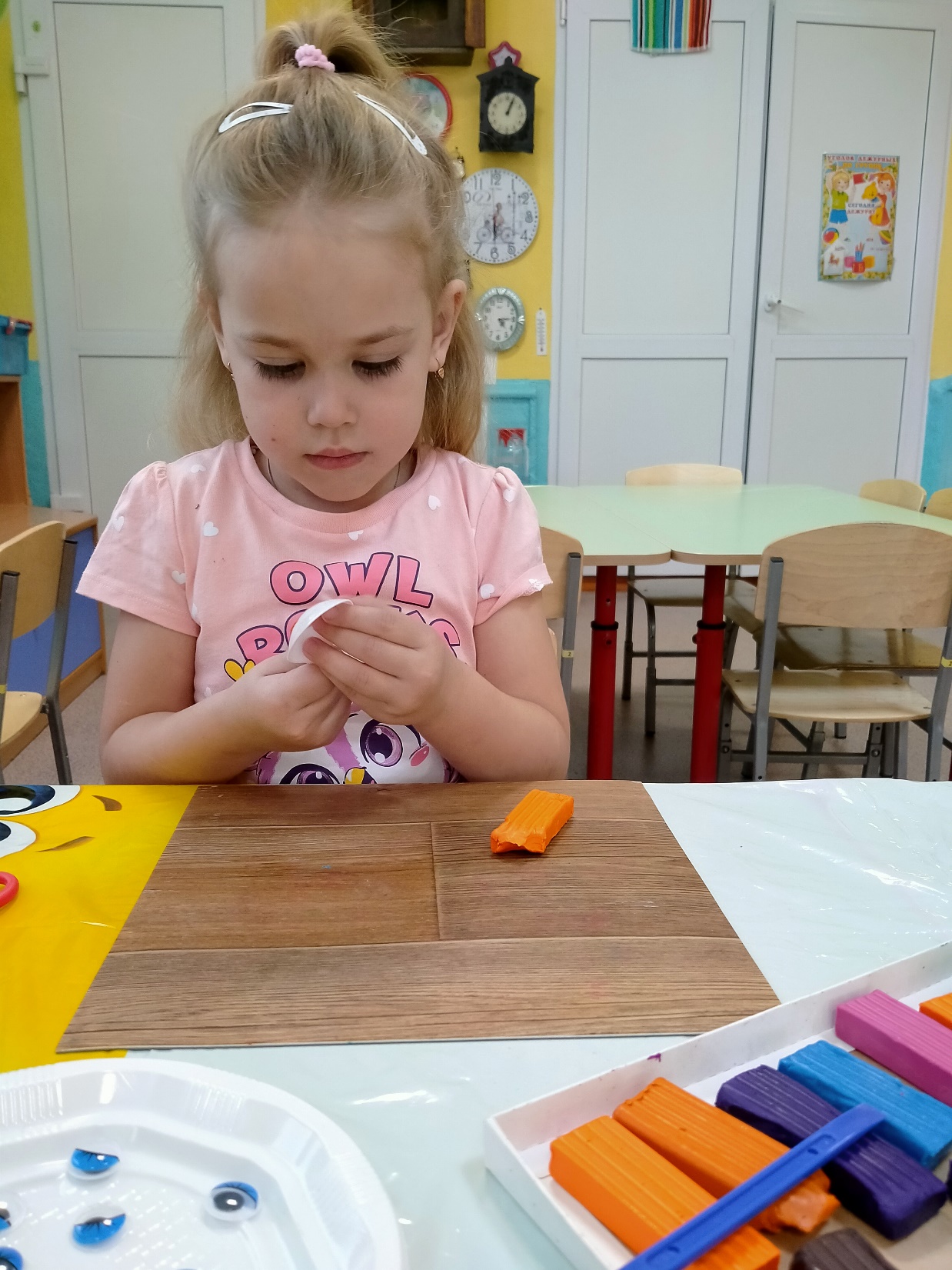 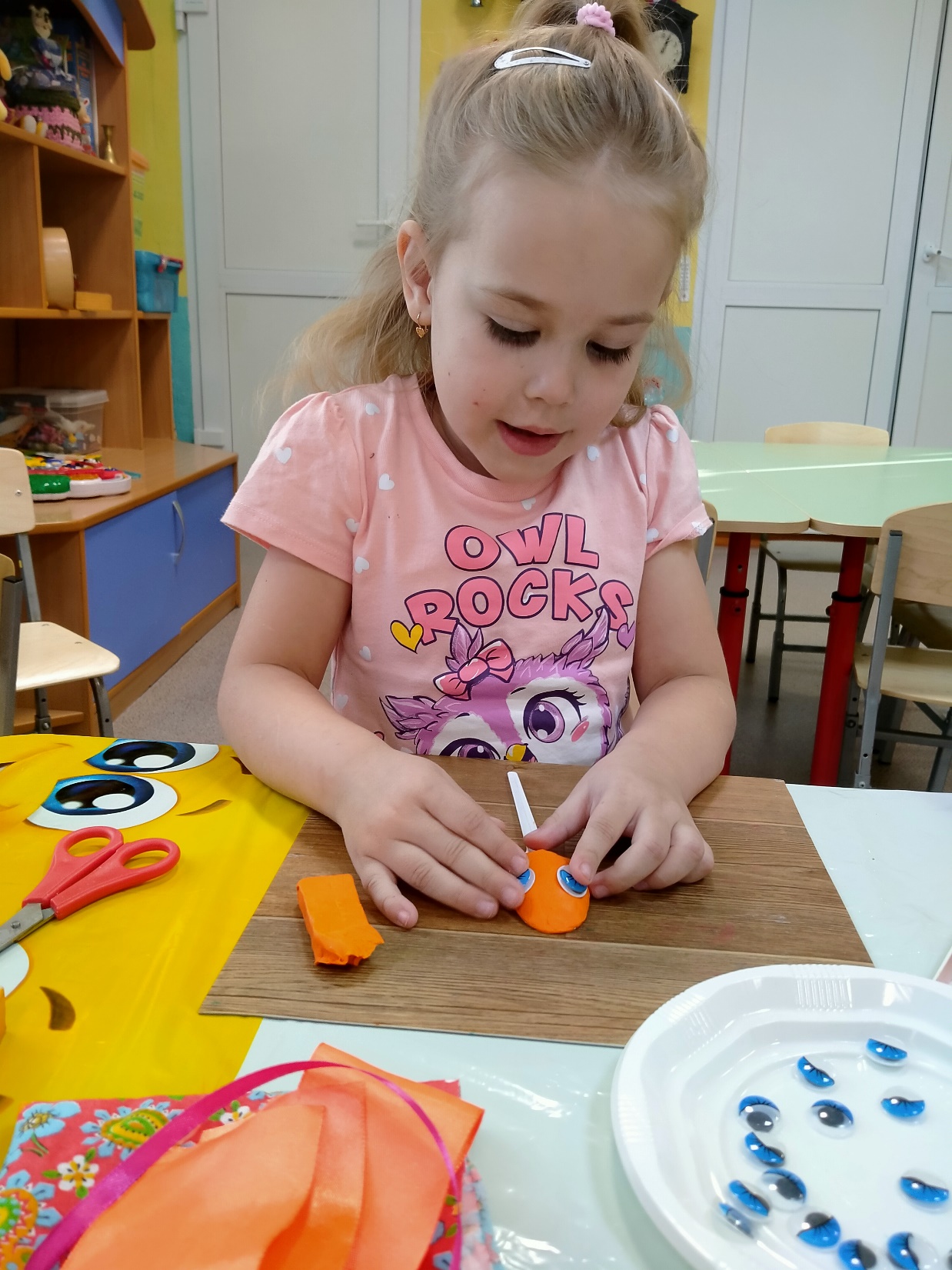 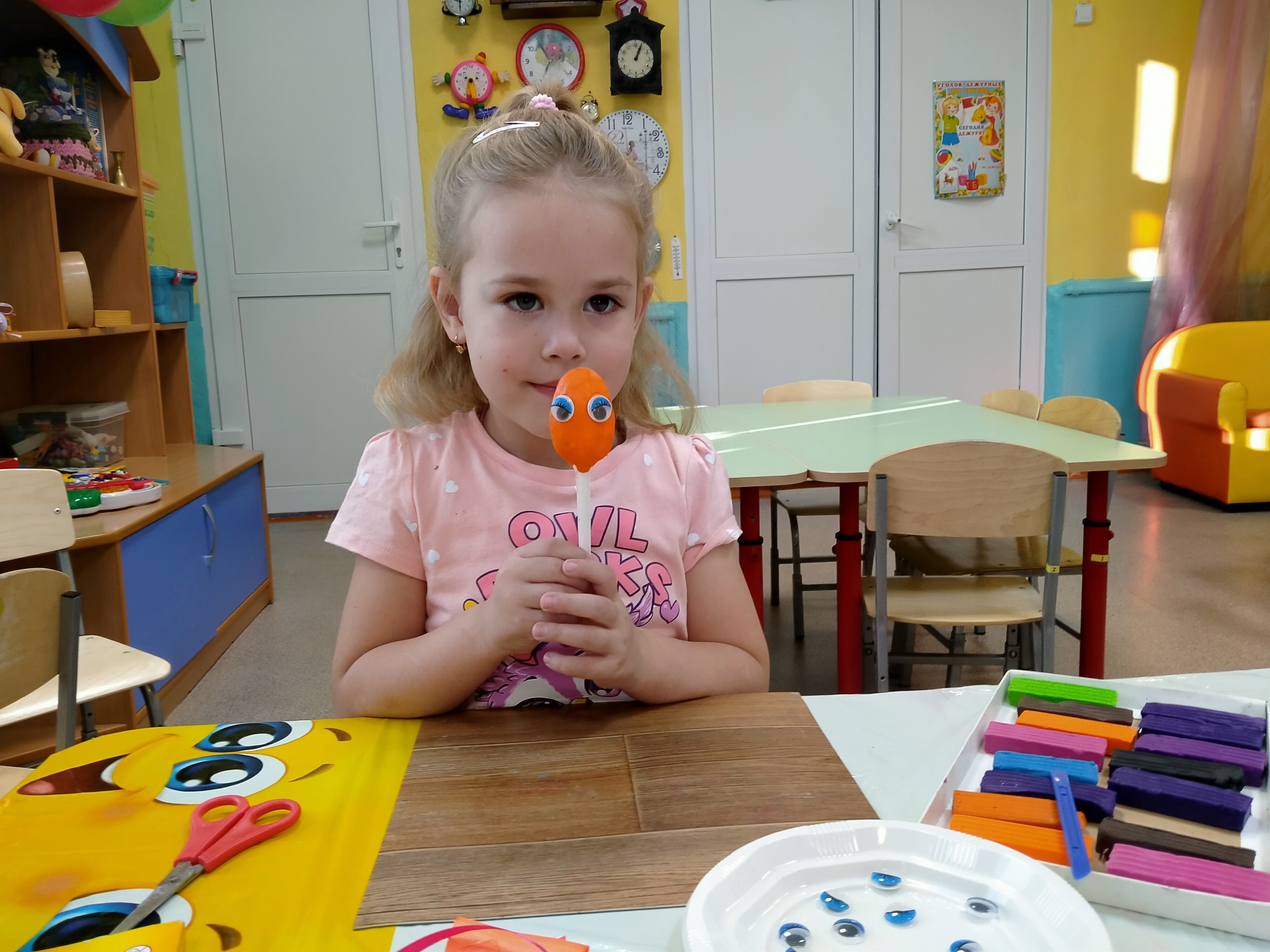 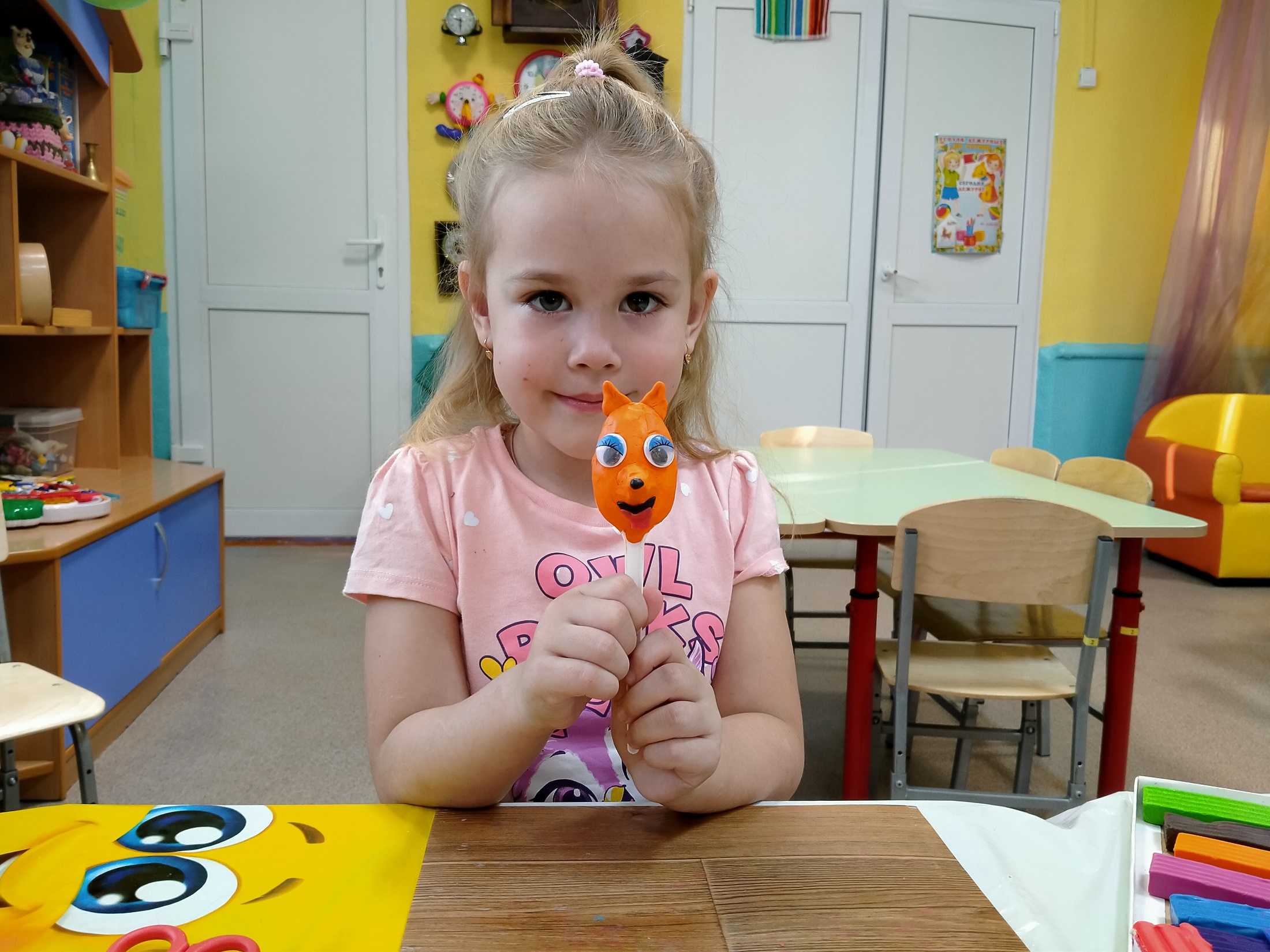 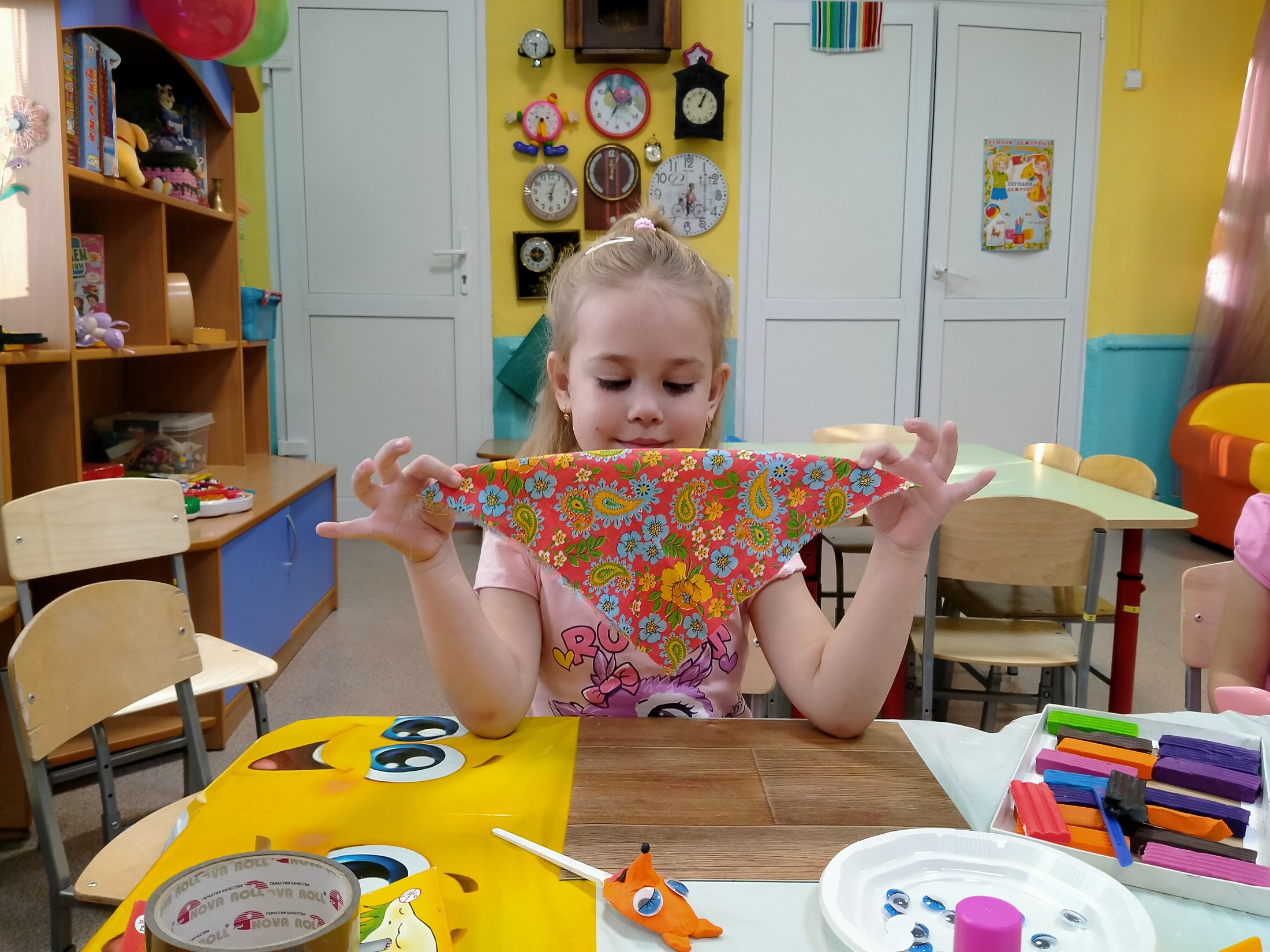 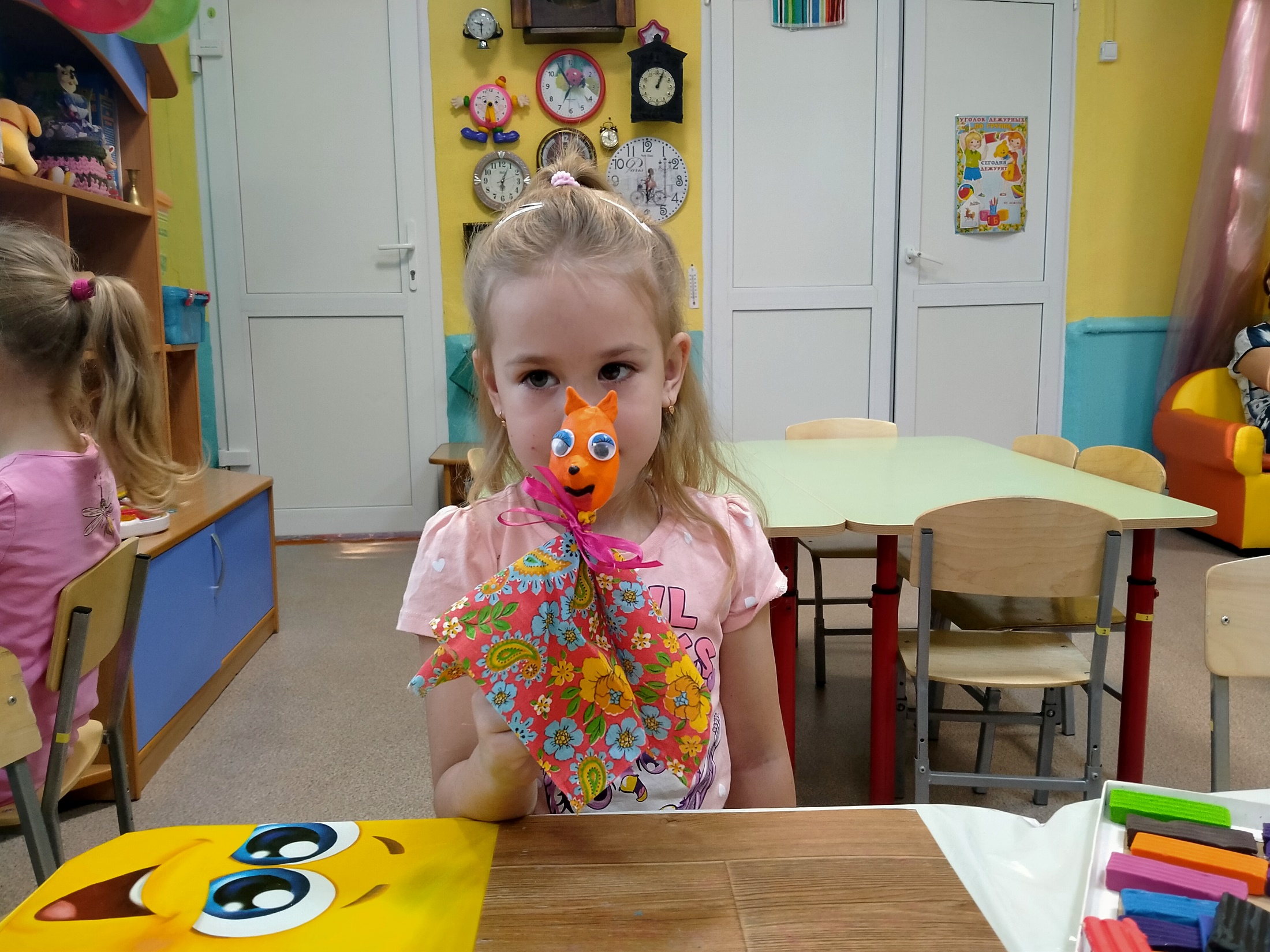 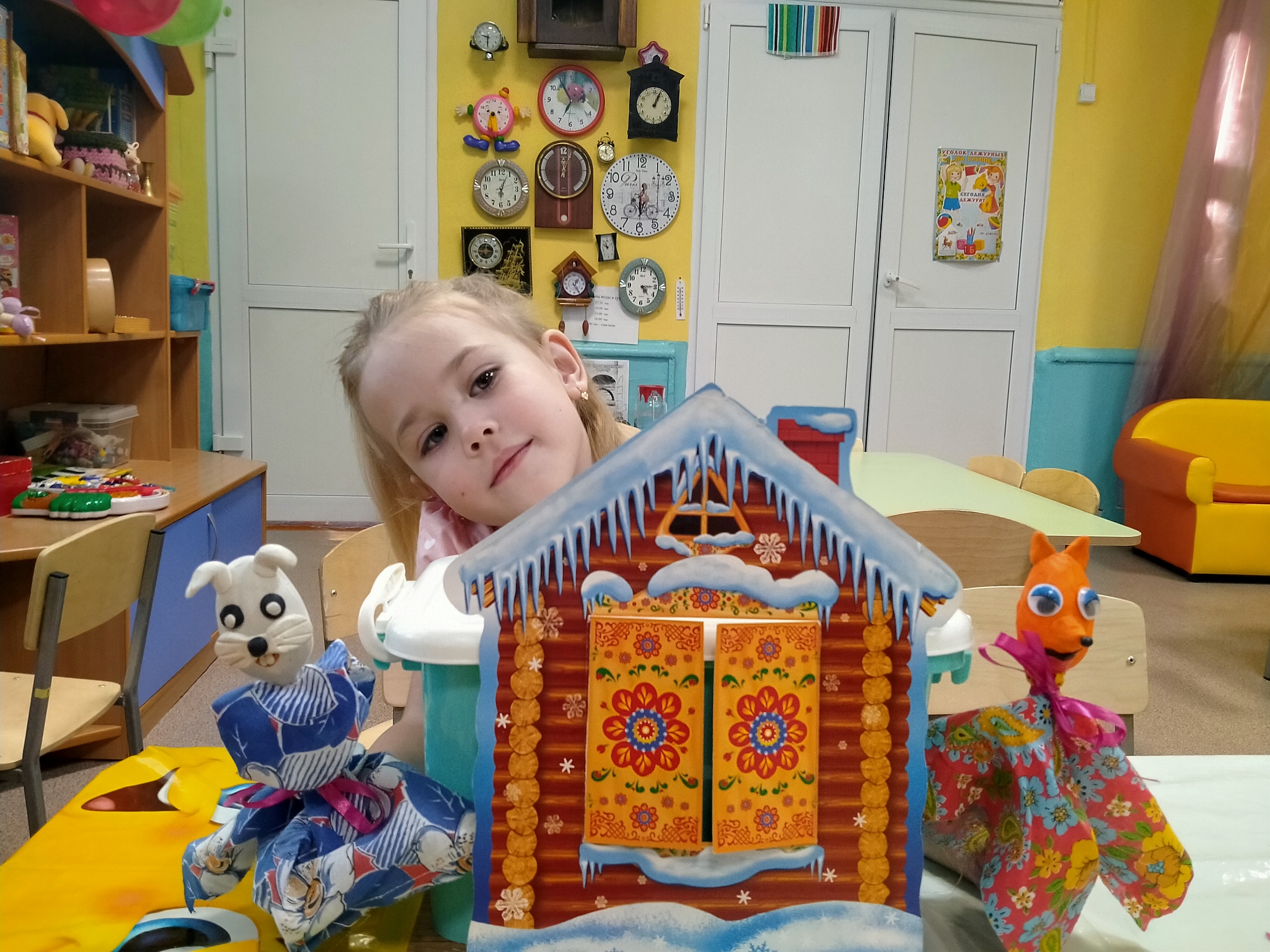 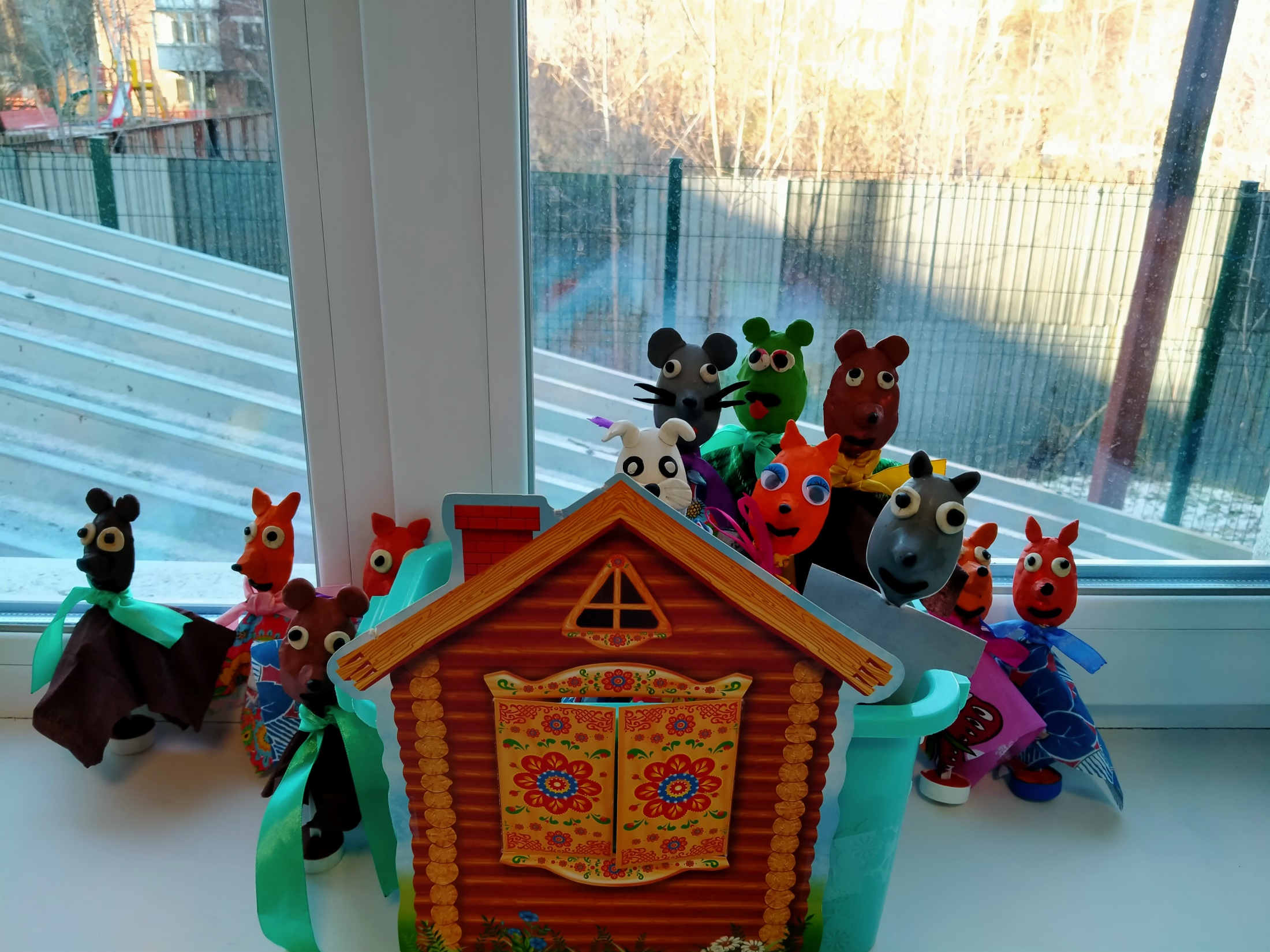 Спасибо за внимание!